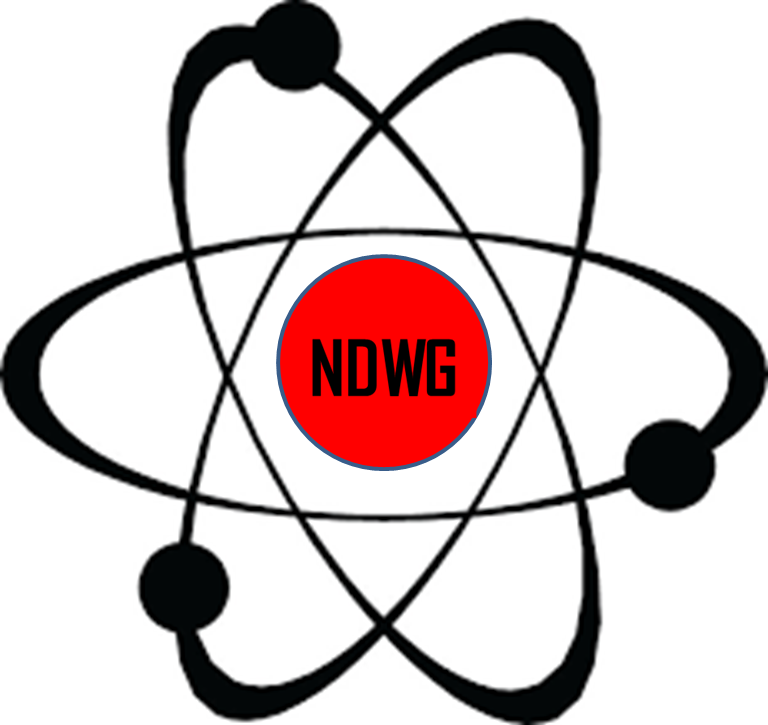 The Nuclear Data Working Group:Accomplishments and Upcoming Workshop                                   Catherine Romano
Cross Section Evaluation Working Group Meeting
(CSEWG)
November 6-9, 2017
Brookhaven, NY
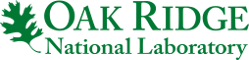 Recent Events in Nuclear Data
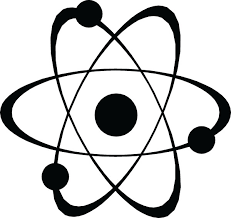 Interagency Nuclear Data Working Group (PMs) (6,7/16)
USNDP Review (7/14)
NDNCA Whitepaper release (10/15)
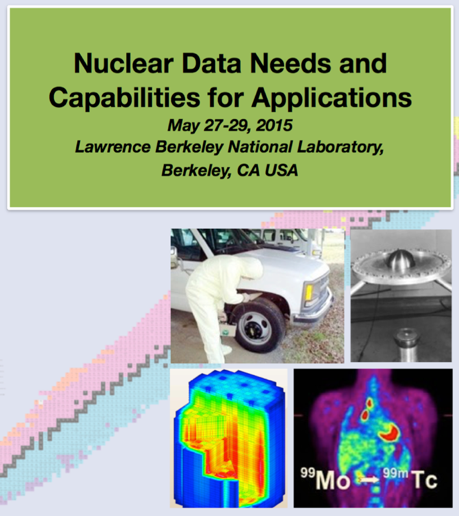 Nuclear Data Exchange Meeting Presentations to Program Managers (4/16)
NDIWG FOA Released
NP, NE, IP, NA-22, DNDO   (4/17)
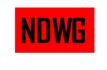 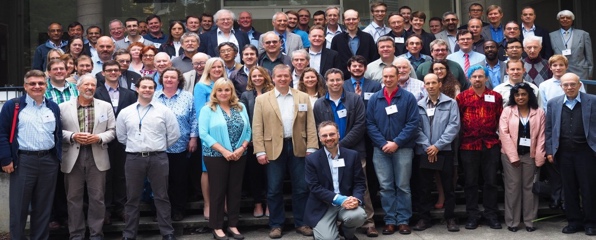 NDNCA Workshop (5/15)
NA-22 Nuclear Data Roadmapping Workshop (01/18)
Nuclear Data Working Group 
DOE-NP, DOE-NE, NNSA, DTRA, DNDO
(11/15, 12/15, 2/16, 3/16)
Nuclear Data Needs and Capabilities for Basic Science Workshop (8/16)
[Speaker Notes: This is in your handout]
The results of the workshop and a survey of the needs from current literature were compiled in the NDNCA whitepaper
Cross-cutting needs
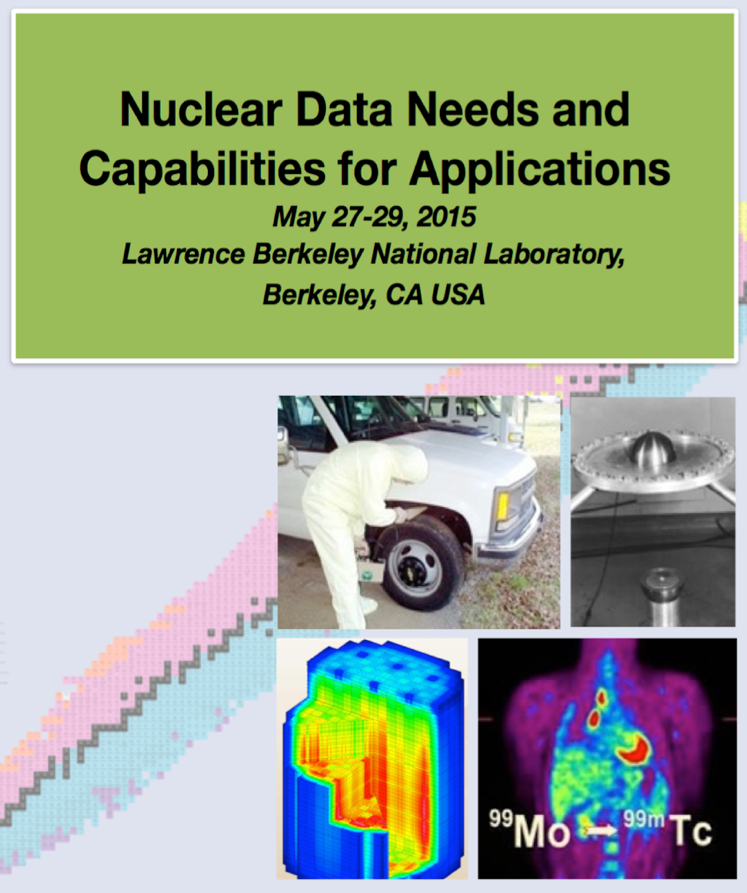 Dosimetry Standards: for En up to 60 MeV to support IFMIF, ADS, and spallation sources.

Fission: the ‘Mother of All Fission Experiments,’ where TKE(A), n, g’s fragment yields for a range of Actinides for En=thermal-20+ MeV.  
Decay Data & g-Branching Ratios: including an IAEA list of decay data for “certain medical isotopes”.
Neutron Transport Covariance Reduction: Particular need for actinide (n,x) cross sections from 1-1000 keV.

Expanded Integral Validation: such as semi-integral data (e.g., pulsed sphere) to diagnose (n,nel), (n,ninel) shortcomings.

Antineutrinos from Reactors: with a specific call for new data for 235,238U and 239,241Pu…fission yields for odd-odd nuclei and b-spectral measurements.
http://bang.berkeley.edu/events/NDNCA/whitepaper
Nuclear Data Working Group (NDWG)
Several program managers met to discuss a path forward
Agreed that it would be beneficial and necessary to communicate and coordinate efforts

Idea: Facilitate communication and coordination through a group of program representatives made up of nuclear data experts at the national laboratories

The NDWG will: 
Identify and prioritize nuclear data needs 
Propose collaborative solutions
4
5
FY 2016 NDWG Goal
Present a 5 year experimental plan that best meets the needs of multiple programs while leveraging facilities, funding, and expertise to minimize costs
6
Selection Criteria for Proposed Work
Cross-cutting needs
Emphasis on experiments that have not been accomplished within typical program funding and time constraints
Reach out to the community to utilize the best facilities and expertise across the complex
Include end-to-end data processing to ensure incorporation into ENDF
Work with and leverage current planned experiments 
Minimize costs
7
NDWG Developed and Proposed 5-year, $50M proposal to address cross-cutting nuclear data needs
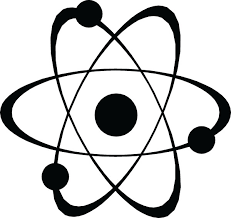 Proposals presented to 25 Federal Representatives: Program Managers from 7 DOE/NNSA offices, DTRA and DHS - Washington DC (4/14/16)
Revitalize the Nuclear Data Pipeline (Dave Brown)

Expand Covariance Data and its use  (Skip Kahler)

Improve Inelastic Scattering Data for Neutron Transport    (Lee Bernstein)

Upgrade Capture Gamma-ray Data in ENDF  (Brad Sleaford)

Improve Theory, Modeling, Data and Evaluation of Fission Fragment Yields  (Todd Bredeweg)

Reestablishment of Actinide Target Production Capabilities  (Cathy Romano)
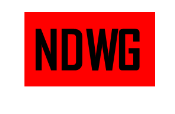 Topic 1: The PipelineDave Brown: Brookhaven Nat. Lab
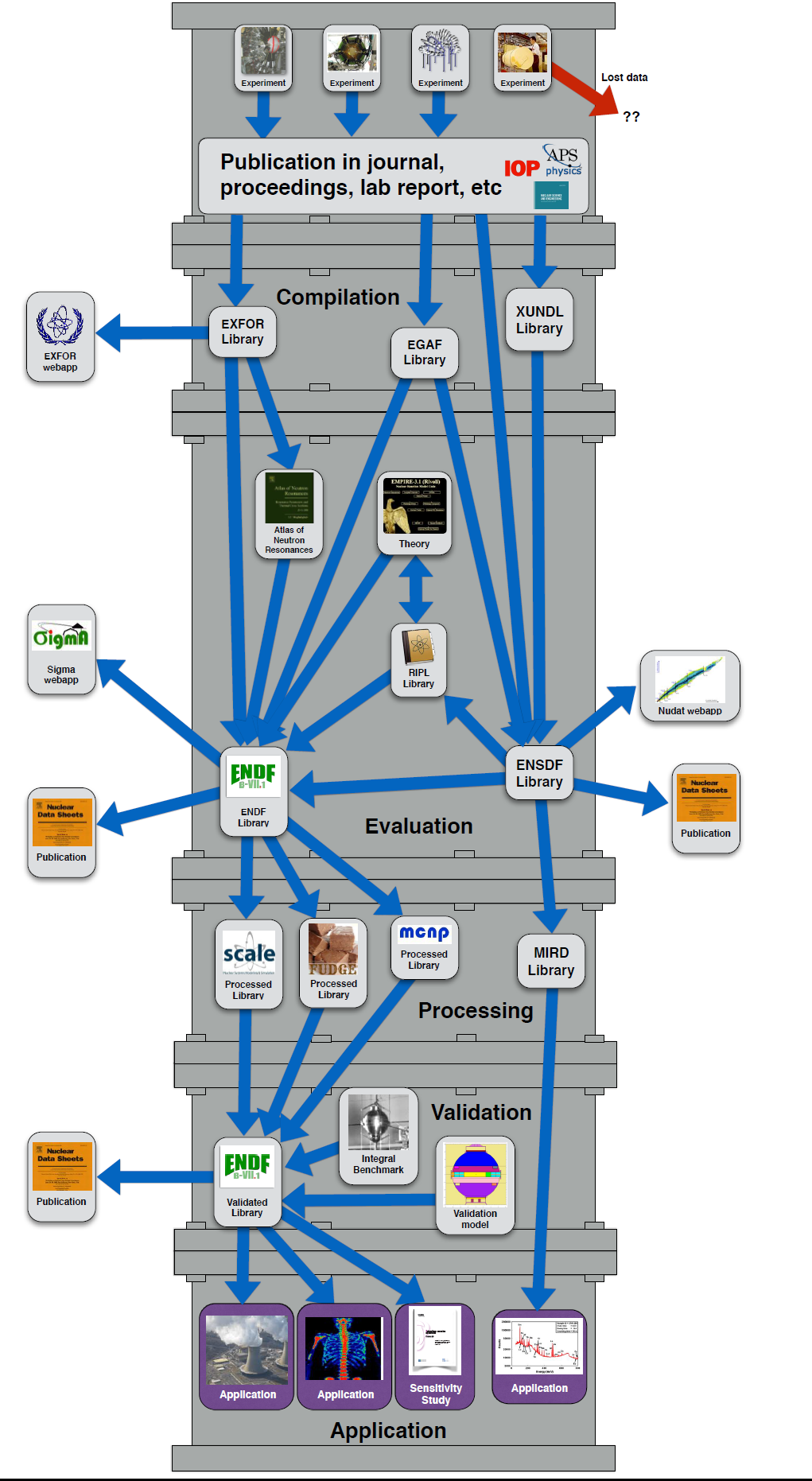 Goal:  
Update software and infrastructure
Train new workforce
Need to take a step back and build up the nuclear data platform
Supports all users of nuclear data
9
Topic 2: Covariance DataSkip Kahler: Los Alamos National Laboratory
Goal:  
Provide uncertainties to the users for all data types
Enable capability to propagate uncertainties through the simulation
Need to take a step back and
   build the framework
Many in nuclear reactor 
   community consider this the 
   number one need
Supports all users of 
    nuclear data
10
Topic 3: Inelastic ScatteringLee Bernstein: Lawrence Berkely National Laboratory
Goal:  
Inelastic scattering cross section on 238U, 235U, and 239Pu  from 1 keV to 3 MeV
Very large uncertainties
Hard-to-do experiment
Supports power reactors, criticality safety, and other neutronics models
11
Topic 4: Capture Gamma SpectraBrad Sleaford: Lawrence Livermore National Laboratory
Goal:  
Evaluate and incorporate into ENDF existing data files of high-resolution gamma spectra

Supports interpretation of any gamma spectroscopy measurement
12
Topics 5-6: Fission Yields
Goal:  
Understand fission yields
Uncertainties are large 
Theoretical models feed evaluations and simulated neutron and gamma emission
Experiments validate the theory
Precursor to antineutrino solution
Support nuclear forensics, fuel depletion calculations, nondestructive analysis (NDA)
13
Topic 7: Target Production to Support Fission ExperimentsCatherine Romano: Oak Ridge National Laboratory
Goal:
Reestablish capabilities dismantled in the 1980s including vacuum evaporation and metal rolling
Proposed new vacuum evaporation for fission fragment energy experiments
Small-scale metal conversion and rolling capabilities for delayed fission gamma measurements
14
Nuclear Data Exchange Meeting
The Nuclear Data Exchange Meeting (NDEM) was held in April 2016 
24 managers representing 11 programs
The NDWG gave an overview of the state of nuclear data and presented the proposal 
Great question and answer session
Program managers were given a recommended path forward 
Best practices for data management
Expectations for project costs and timelines
Information on the nuclear data process
15
The Nuclear Data Interagency Working Group  (NDIWG)
The program managers formed a Nuclear Data Interagency Working Group
Currently about 16 program managers are communicating on a regular basis
Will meet twice a year
Led by Office of Science/Nuclear Physics
Additional programs may be interested in participating
16
NDIWG FOA Issued 04/26/2017
Collaborative FOA including funding from the following programs:
Nuclear Physics (NP)
Nuclear Energy (NE)
Isotope Program (IP)
Office of Defense Nuclear Nonproliferation Research and Development (NA-22)
Domestic Nuclear Detection Office (DNDO)
Incorporates NDWG recommendations for nuclear data management and evaluation
Projects can be funded up to 5 years
Requires an NNDC representative to be included in the project
These FOAs are intended to be annual 
University call included for subsequent years
17
New Funded Projects
NNSA/DNN R&D and DOE NP agreed to co-fund the FIRE fission theory project
The NSSC Consortium was awarded ($25M, 5 years) to Berkeley in part because of their nuclear data focus on
Office of Nuclear Energy (NE) is considering funding nuclear data for the first time since 2012
FY17 DNDO funded nuclear data target development
FY18 NA-22 O(alpha,n) evaluation (NA-22)
Eu-154 cross section in HFIR (NA-22)?
F(alpha,n)  ?  NA-22 Safeguards
FOA FY18 funded:
Improving the Nuclear Data on Fission Product Decays at CARIBU
Novel Approach for Improving Antineutrino Spectral Predictions for Nonproliferation Applications
18
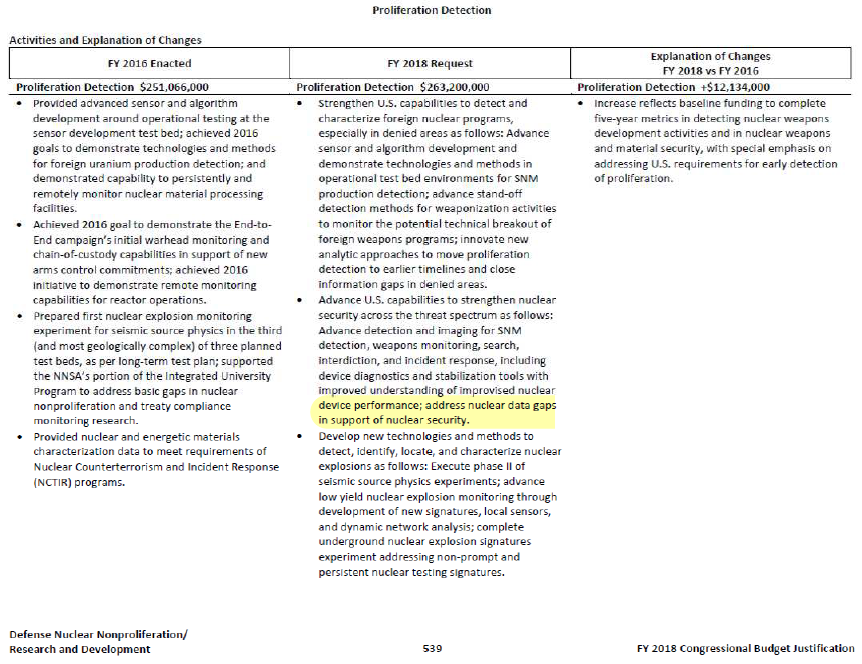 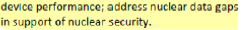 Conclusions
The NDWG has brought nuclear data to the forefront 
Facilitated communication between Office of Science and application-based programs
The nuclear data community has been afforded an opportunity to inform headquarters of critical needs and provide solutions as a unified voice
20
NA-22 Nuclear Data Workshop and Roadmap
Workshop scheduled for Jan 23-25,  2018
Classified session Jan 26th.
Also provides input to Annual FOA
Tim Hallman (NP) is committed to FOA this year
University version will also go out
Federal Program Managers invited for Thursday afternoon recap/discussion session
All agencies invited
Roadmap will be written from conclusions of workshop
Will be shared with other agencies
Goal of Roadmap: Inform nuclear data funding decisions for Proliferation Detection
Provide mission driven nuclear data priorities with target uncertainties
Estimate reduction in mission application uncertainty based on improved nuclear data
Provide tasks required to provide high priority nuclear data available to users including:
Measurements – differential and integral
Evaluations
Testing
Processing Tools
Covariance 
Validation
Coordinate tasks with existing program plans
22
Goals of the Workshop
Communication – Coordination – Collaboration

Breakout sessions allow nuclear data community to provide comprehensive solutions to known problems
Peer-reviewed ideas
Examine opportunities to leverage or enhance existing funded/planned work 
Prioritize needs for mission driven applications
Ensure data improvements are useful
Informs the nuclear data community of what is important (i.e. what measurement should I propose)
Shared expertise, facilities, equipment
Collaborative vs competing proposals
Think out of the confines of the typical funding mechanisms
What does it take to get it done right?
23
Workshop Agenda
Tuesday, Jan 23rd:
Morning:  Introductions/Presentations
Afternoon: 3 breakout sessions
Wednesday, Jan 24th: 
Morning: 3 breakout sessions
Afternoon:  3 breakout sessions
Thursday, Jan 25th:
Morning: 3 breakout sessions
Afternoon:  Presentation of findings and Q/A sessions with PMs.
Friday, Jan 26th:  
Invite only classified session
Brainstorm of Topic Areas Based on Proliferation Detection Needs
(alpha,n) cross sections
Spontaneous fission neutrons
Gamma induced reactions for active interrogation
Fission Yields:  create new, robust ENDF data
Minor actinide cross sections
Uncertainty/Sensitivity studies for applications
Covariance data
Target availability
Facility availability
Best practices for nuclear data management